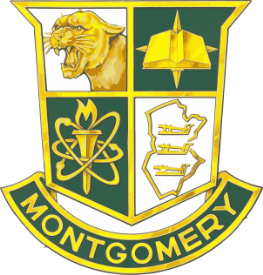 Pupil ServicesBudget Presentation2015-2016
February 24, 2015
Mary E. McLoughlin, Director of Pupil Services
District Goals
Goal 1:	To develop specific communication protocols with parents, staff and 	community members that are consistent in message and reflect the vision of 	the district to engage each child in reaching his/her fullest potential.

Goal 2:	To review, evaluate and assess current programs and staffing structures to 	determine gaps/needs; make specific recommendations to the Board to 	address in a fiscally responsible and efficient manner in the following areas: 	special education, student/staff attendance and the organizational 	management structure of the district.

Goal 3:	To identify and implement social-emotional programming appropriate for all 	schools by June 2015 and identify the appropriate assessments to measure 	the efficacy of the programs.

Goal 4:  To explore the feasibility of full day kindergarten for the 2016-2017 school 	year.
Pupil Services Department
Special Education
Related Services 
Child Study Team
Counseling Services
Intervention and Referral Services (I&RS)
504 Plans (Rehabilitation Act of 1973)
Health Services
School Physician
Individualized Health Plans (IHPs)
Non Public Schools’ Services
IDEA
Chapters 192-193
District Homeless Liaison
Affirmative Action Officer
Law
State:  New Jersey Administrative Code for Special Education (N.J.A.C. 6A:14) 

Federal:  Federal Individuals with Disabilities Education Act of 2004 (IDEA 2004) 

Both laws ensure students with disabilities receive:
FAPE - Free and appropriate public education 
LRE - Least Restrictive Environment
Providing FAPE: Dual Obligations
Procedural
Substantive
A denial of FAPE may occur where procedural flaws: 
Impede the child’s right to a FAPE
Significantly impede the parents’ opportunity to participate in the decision-making process regarding the provision of FAPE to the child 
Cause a deprivation of educational benefits.
In order to provide FAPE a program and placement set forth in the IEP must provide the student with a meaningful educational benefit in the least restrictive environment.
IDEA
The Individuals with Disabilities Education Act (IDEA) is a law ensuring services to children with disabilities throughout the nation. IDEA governs how states and public agencies provide early intervention, special education and related services to more than 6.5 million eligible infants, toddlers, children and youth with disabilities.

Part B - Children and youth (ages 3-21) receive special education and related services under IDEA Part B.

Part C - Infants and toddlers with disabilities (birth-2) and their families receive early intervention services under IDEA Part C.
Eligibility: Three Prongs
A student shall be determined eligible and classified “eligible for special education and related services” when it is determined that:
[Speaker Notes: 6A:14-3.5]
IEPFor Students Eligible for Special Education & Related Services
What Determines an IEP:
Testing
Student Needs
Student Functioning/Performance
Classification/Eligibility Category

Individualized Education Program
Classifications by Disability
Classification by Grade
Classification by Grade
Related Services
# of Students
Audiological 	 2 
NJ Commission for the Blind	2
Behavioral Intervention	5 
Counseling	161 
Nursing	3 
Occupational Therapy	168 
1:1 Teacher Instruction Assistant	45 
Physical Therapy	19 
Speech/Language	540
Least Restrictive Environment
6A:14-4.2 Placement in the least restrictive environment:

To the maximum extent appropriate, a student with a disability is educated with children who are not disabled
Least Restrictive Placement in the Continuum of Educational Services
In District Special Education Programs
Consultation
In-Class Resource
Pull Out Resource
Self-Contained
Supplemental Instruction
Transition Services 
Speech and Language Services Only
NJAC 6A:14-4.6 Program Criteria
Special Education Program Review Program and Budget Planning
Track current expenditures for ODP public/private. Establish in-district and/or public school placement protocols. 
2014-2015 – Hired BCBA (Board Certified Behavior Analyst)
2014-2015 – Hired Reading Interventionist

Identify potential for SE classroom capacity within district by school
All classrooms compliant with State Mandated class size
New Staffing 2015-2016 necessary to meet class size mandates

Develop long-range plan for staffing and program development for in-district programs. Develop protocols for review and approval of ODP.
Completed.  All case managers follow procedures for LRE, and obtain district + county approval.
Special Education Funding Sources
IDEA Grant

Local School Budget
IDEA Grant
The Office of Special Education Programs (OSEP), through Part B of the Individuals with Disabilities Education Act (IDEA), provides formula grants to states to assist them in providing a free appropriate public education in the least restrictive environment for children with disabilities ages 3 through 21 (Part B, Sections 611 and 619). 

Montgomery Township School District

	Preschool Grant:  	$22,222.00
	Nonpublic Share:  	$590.00

	Basic Grant:	$834,515.00
	Nonpublic Share:	$30,417.00
Local School District Budget
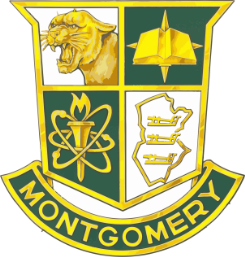 Budget Breakdown
Extraordinary Aid
Extraordinary Aid assists districts with students with high educational costs and are classified.

EXAID from the state may be sought for providing direct instructional and support services. 

The amount for 2013-2014 in Extraordinary Aid was $442,155.00
Required Staffing AdditionsSpecial Education
MHS
.6 Transition Coordinator
.08 Increase Speech Language Pathologist

LMS
1 - MCI  TIA
2 - ICS Teachers

VES
1 - ICS Teacher

OHES
1 - ICS Teacher
3 -1:1 TIAs
Proposed Staffing AdditionsCounseling Services K-12
Director of Student Academic and Counseling Services (K – 12)

	(No Additional Staff Required)
Rationale:

To Organize, manage, supervise, and evaluate the effectiveness of programmatic procedures for the operation and functioning of Counseling Services in all elementary, middle and high schools, consistent with the philosophy, mission, values and goals of the District. This role includes counseling services for academic, college and career planning, social and emotional development (N.J.A.C.6:8-4.7(a) 3), and the coordination of specialized services for all students. This position will also ensure compliance with all laws, administrative codes, and Board policies and regulations.
Proposed Staffing AdditionsCounseling Services K-12
OHES/VES – School Counselor
	We have one full time counselor at OHES, one full time counselor at VES and one shared counselor between  VES and OHES.  An additional counselor will provide the resources necessary to fulfill our guidance curriculum. 
Counselors serve as crisis team members and HIB investigators which are very time consuming. 
 We have 832 	students at OHES with  1.5 counselors  and 662 students at VES with 1.5 counselors.  
The American School Counselor Association recommends a counselor/student ratio of 1:250.
Health Services
AED training to fulfill Janet’s Law requirement.
AED Teams trained June 2014 with 2 year certification cycle.
Questions ?